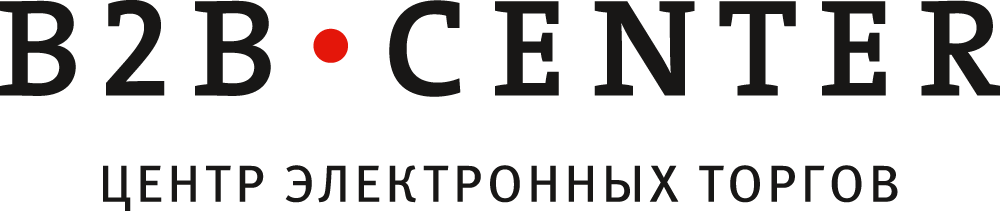 Особенности внедрения СЭД/ECM для автоматизации закупочной деятельности
Russian Enterprise Content Summit 2014
10 сентября 2014 г.
b2b-center.ru
[Speaker Notes: Правильное внедрение СЭД/ECM для автоматизации закупочной деятельности позволяет значительно повысить эффективность закупок и продуктивность сотрудников отдела. Но для правильной работы необходимо организовать сквозную интеграцию с системами планирования и отчетности. В своем докладе спикер расскажет, как выявить ключевые компоненты и разработать архитектуру решения, а также правильно спланировать внедрение и проверку системы. Кроме того, в докладе будет представлен минимально необходимый функционал СЭД/ЕСМ для закупочной деятельности.
20 мин]
Обзор доклада – ECM для автоматизации закупочной деятельности
Обсудим как организовать проект перехода:
Какие существуют особенности ECM для закупочной деятельности;
Какие возможные виды решений;
Важность сквозной интеграции компонентов;
Как выявить ключевые компоненты (в том числе, среди имеющихся систем организации);
Как планировать и реализовать переход.
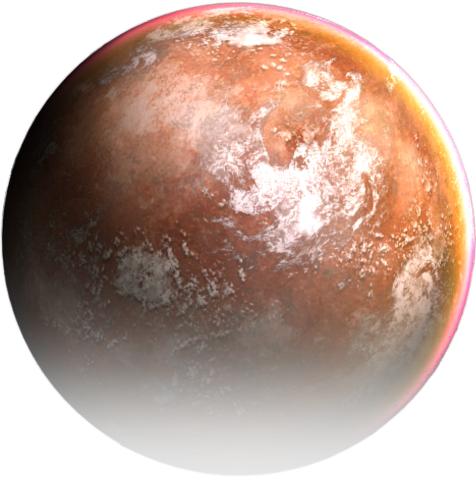 Из сложного мира без автоматизациизакупочной деятельности…
В более эффективный и
прозрачный процесс
Жизненный цикл заявки на закупку
Одна поэтапная интерпретация бизнес-процесса закупочной деятельности
…и договоров
…торговой процедуры
3
Процесс затрагивает разные существующие системы в организации
Система согласования
Электронная Торговая Площадка
ERP
SRM
Система отчётности
Оператор по ЭДО
Реестр шаблонов
Внешняя база договоров (396-ФЗ / 223-ФЗ)
Как решить сложную архитектурную проблему для обеспечения полноценного решения?
5
Распространение СЭД на рынке показывает существующее разнообразие решений
По данным Tadviser
6
Для планирования необходима контрольная таблица проекта
Какие компоненты нельзя заменить? Какие достроить? Каких вообще нет?
Для интеграции проверить наличие у компонентов API / шлюз / веб-сервиз
Кто интегрирует? Свои? Сотрудники вендора? Подрядчик?
7
Примерное решение для одного клиента
SRM
«Мои Постав-щики»
Сквозная интеграция
Сквозная интеграция
ERP
1С
«Планир-ование закупок»
ЭТП B2B-Center
API
ДО
Docs-Vision
API
API
Веб-сервиз
ЭДО
Такском
API
Сквозная интеграция
Единое, «бесшовное» решение для клиента
«Мои докумен-ты»
8
План реализации решения ECM
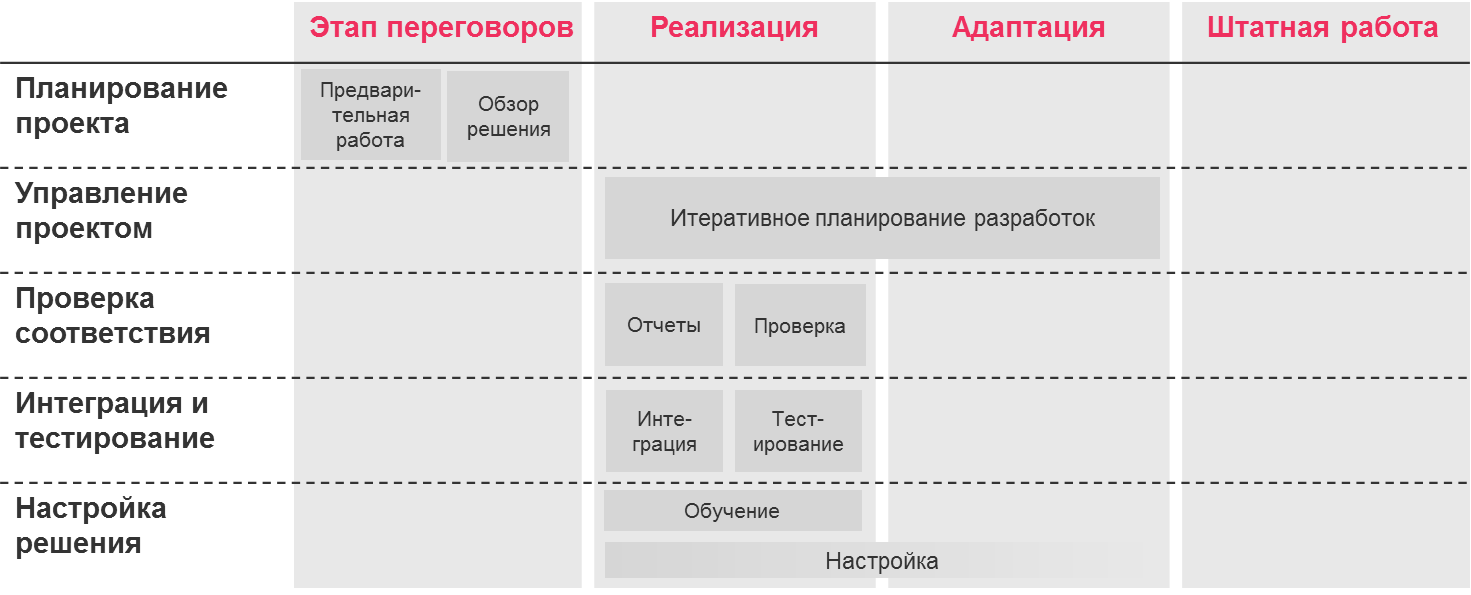 Предвари-тельная работа
Обзор решения
…или возможна поэтапная реализация для того, чтобы минимизировать прерывание рабочего процесса и более спокойно организовать обучение сотрудников.
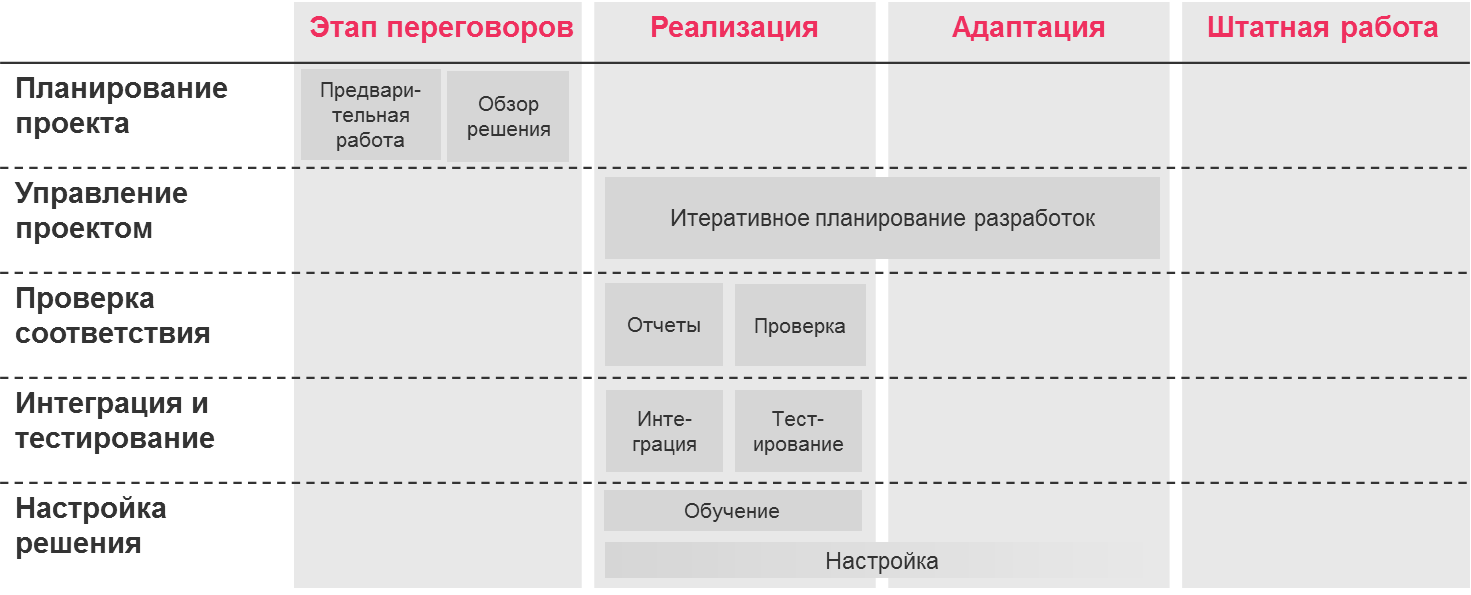 Итеративное планирование разработок
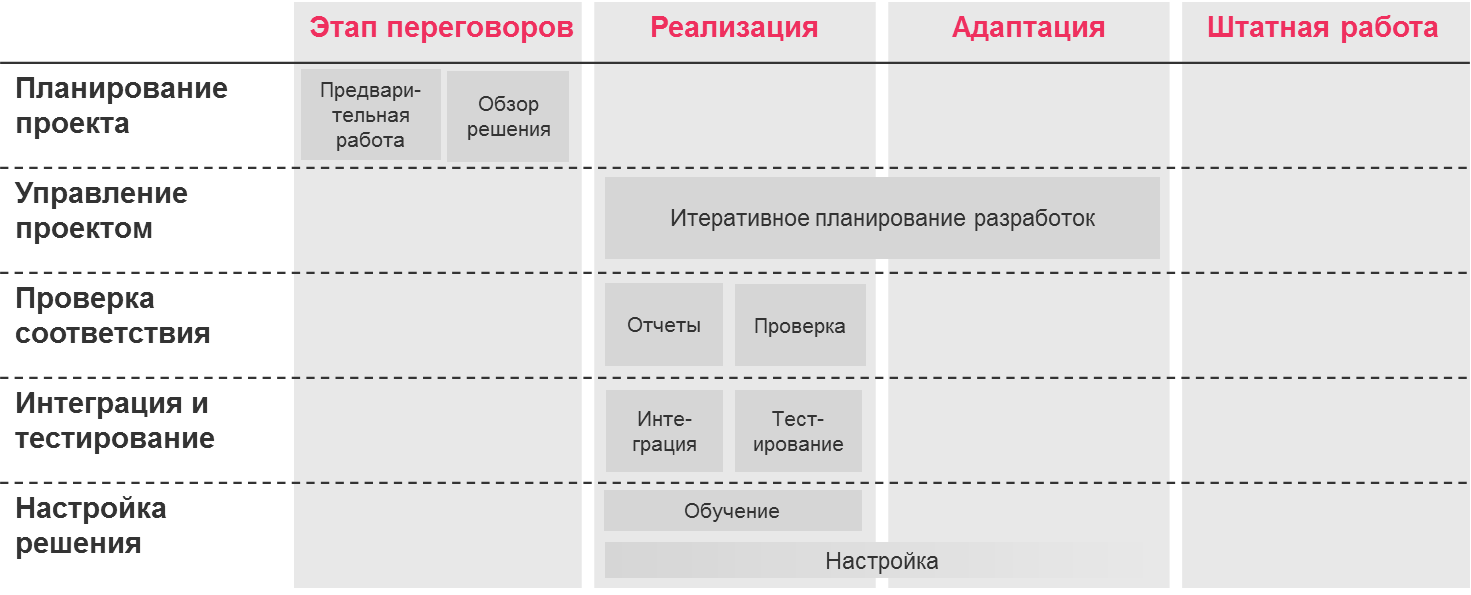 Отчеты
Проверка
Инте-грация
Тест-ирование
Обучение
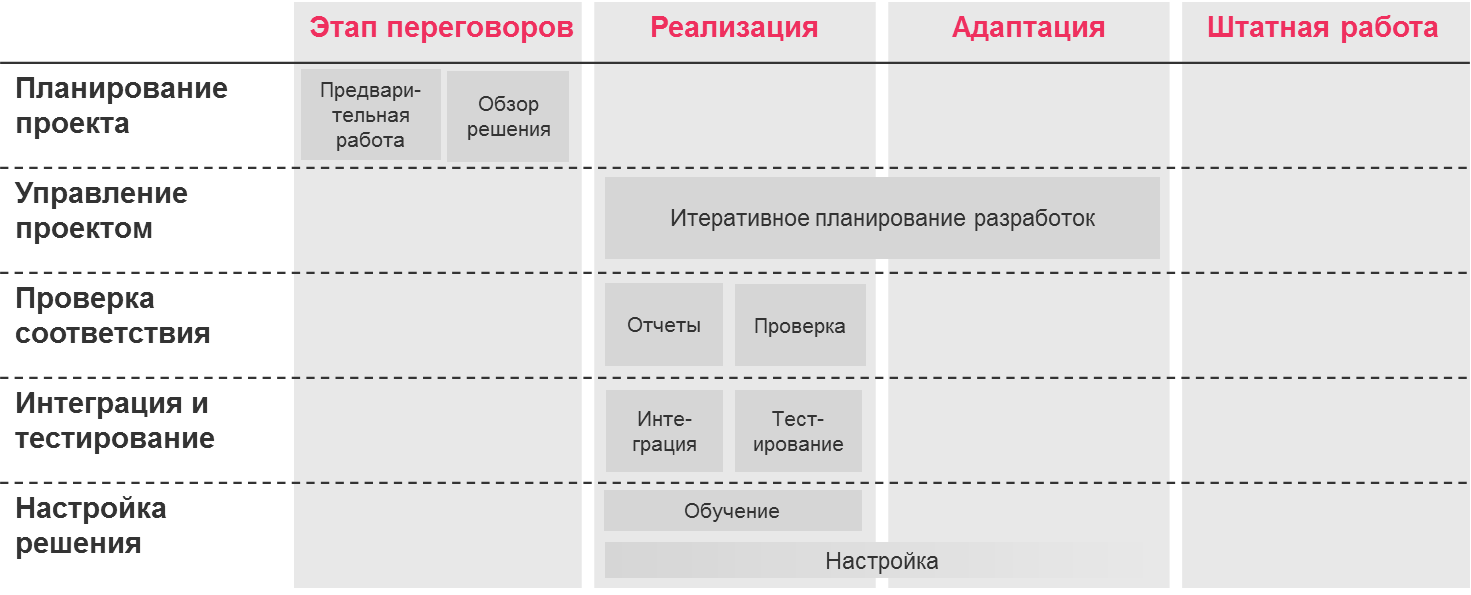 Настройка
9
Спасибо за внимание!
10